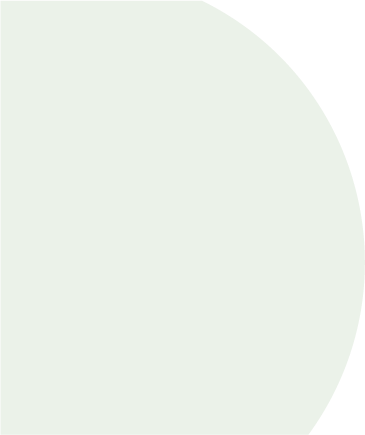 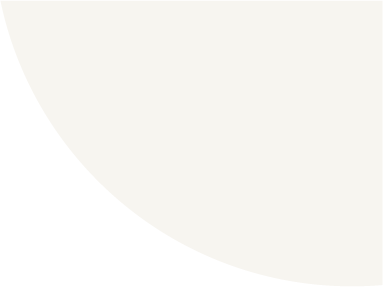 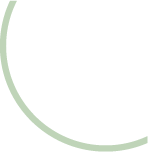 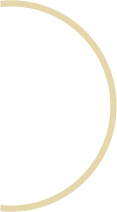 TRACEY BOYLE
WEB DESIGN
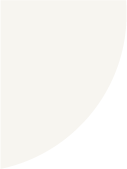 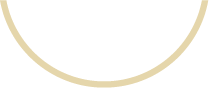 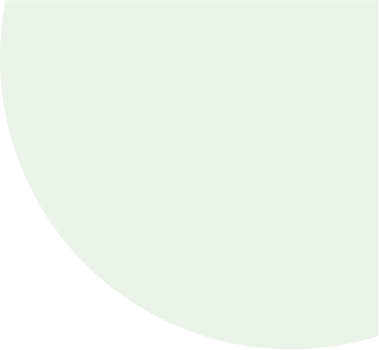 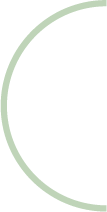 TRACEY BOYLE
mail@domain.ltd
WEB DESIGN
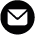 behance.net/username
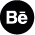 986-462-6578
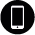 linkedin.com/username
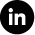 Bilzen, 17218 USA
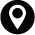 instagram.com/username
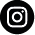